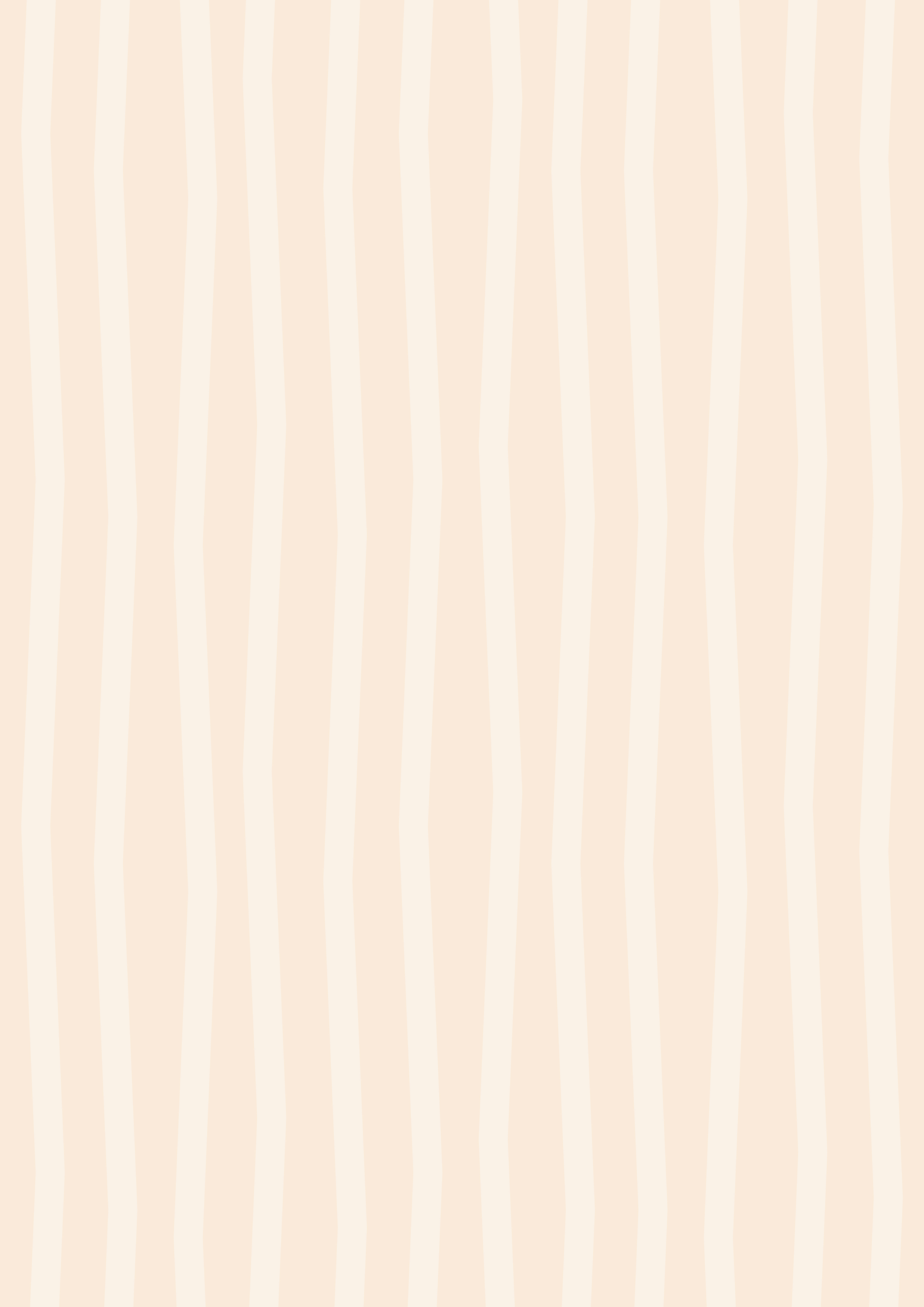 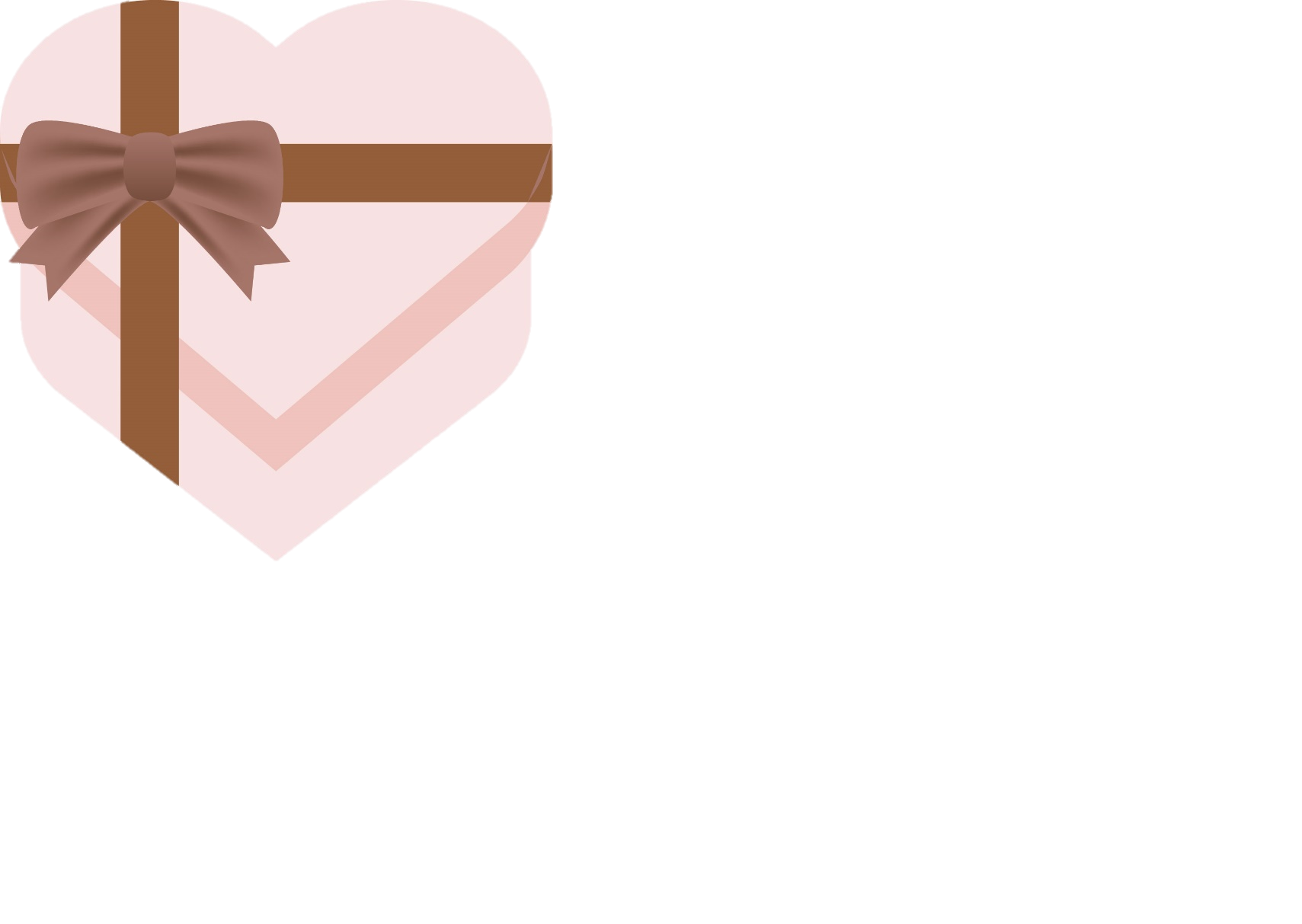 2.11（Tus）
　　Event Information
♢イベント詳細♢
18：00～18：45
【料金】
会員　　1,100円（税込）
会員外　1,650円（税込）
Group Fight 45
YOJI×TOBI
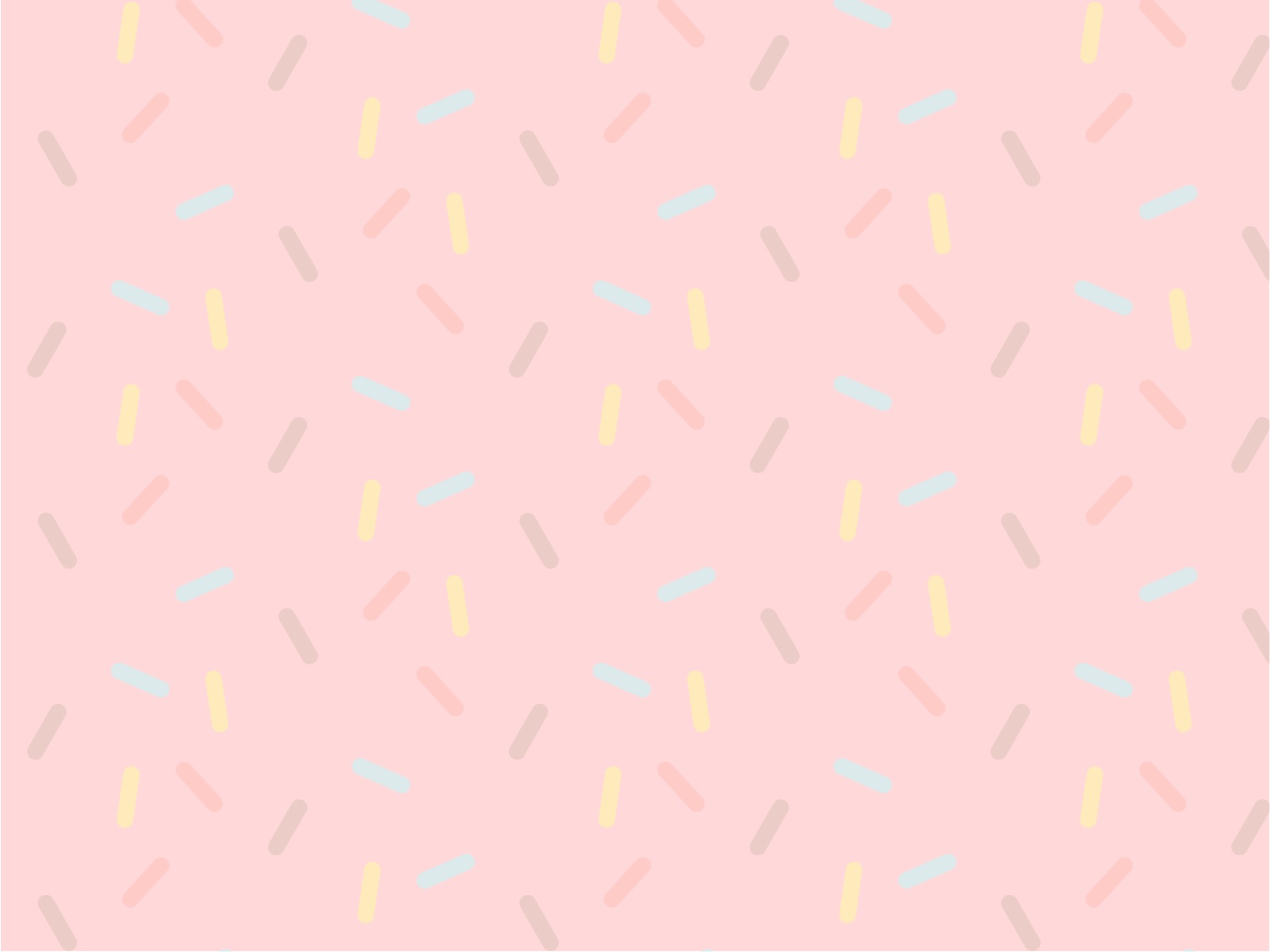 ジョイントレッスンでより盛り上がり
汗をかきながら楽しみましょう！
【定員】17名
16：00～17：00
【料金】
会員　　550円（税込）
会員外　1,100円（税込）
ピラティスセミナー
※女性限定
～ピラティスによるボディメイクの知識と実践～
平田えみ・高山裕二・ヴァレンティーナ
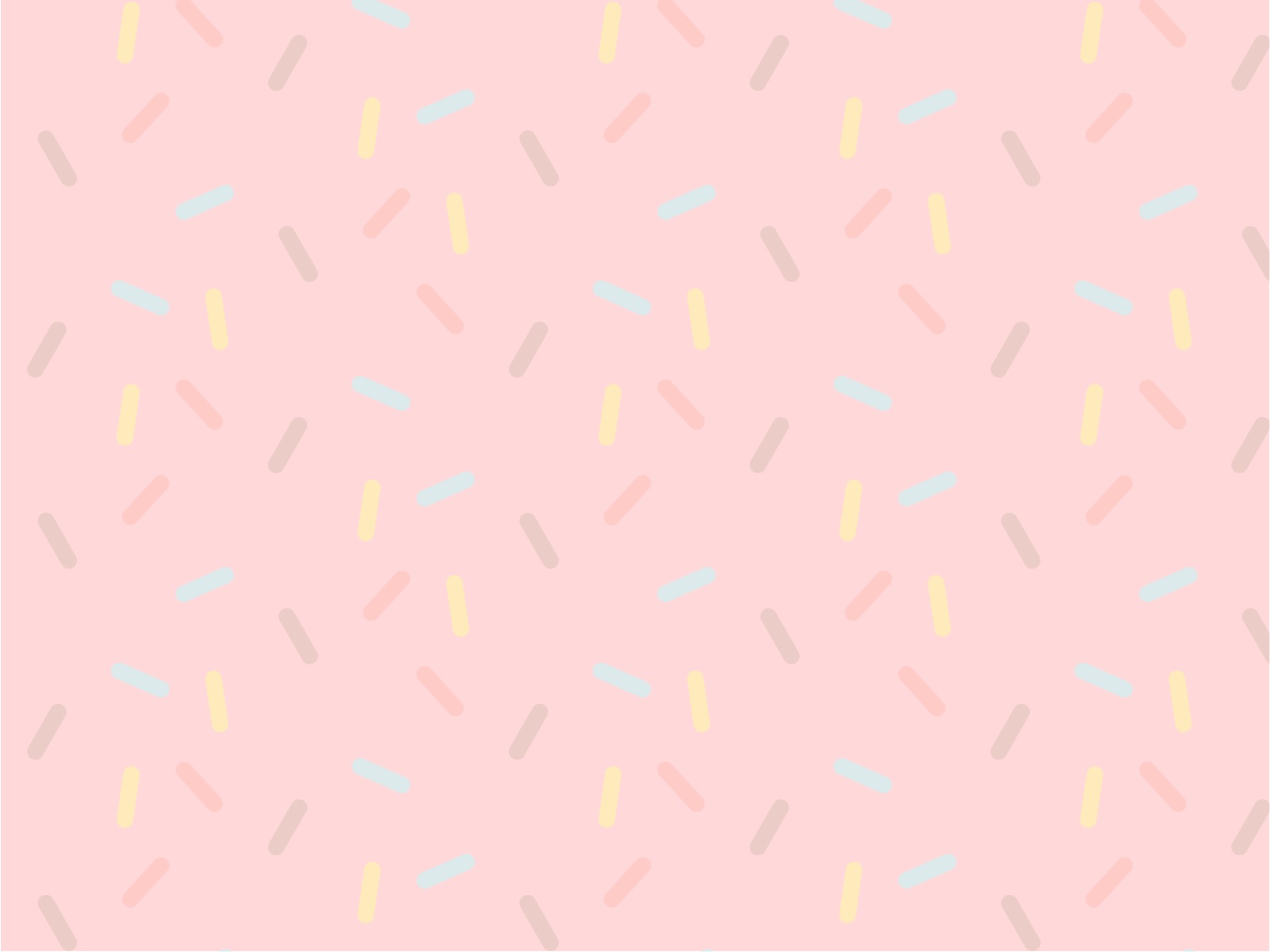 【定員】13名
「ピラティスとは。」
「どんな理由で効果が出るのか。」
理解を深めた上で動くと効果が変わります。
ひとつひとつを一緒に紐解いて動きましょう。
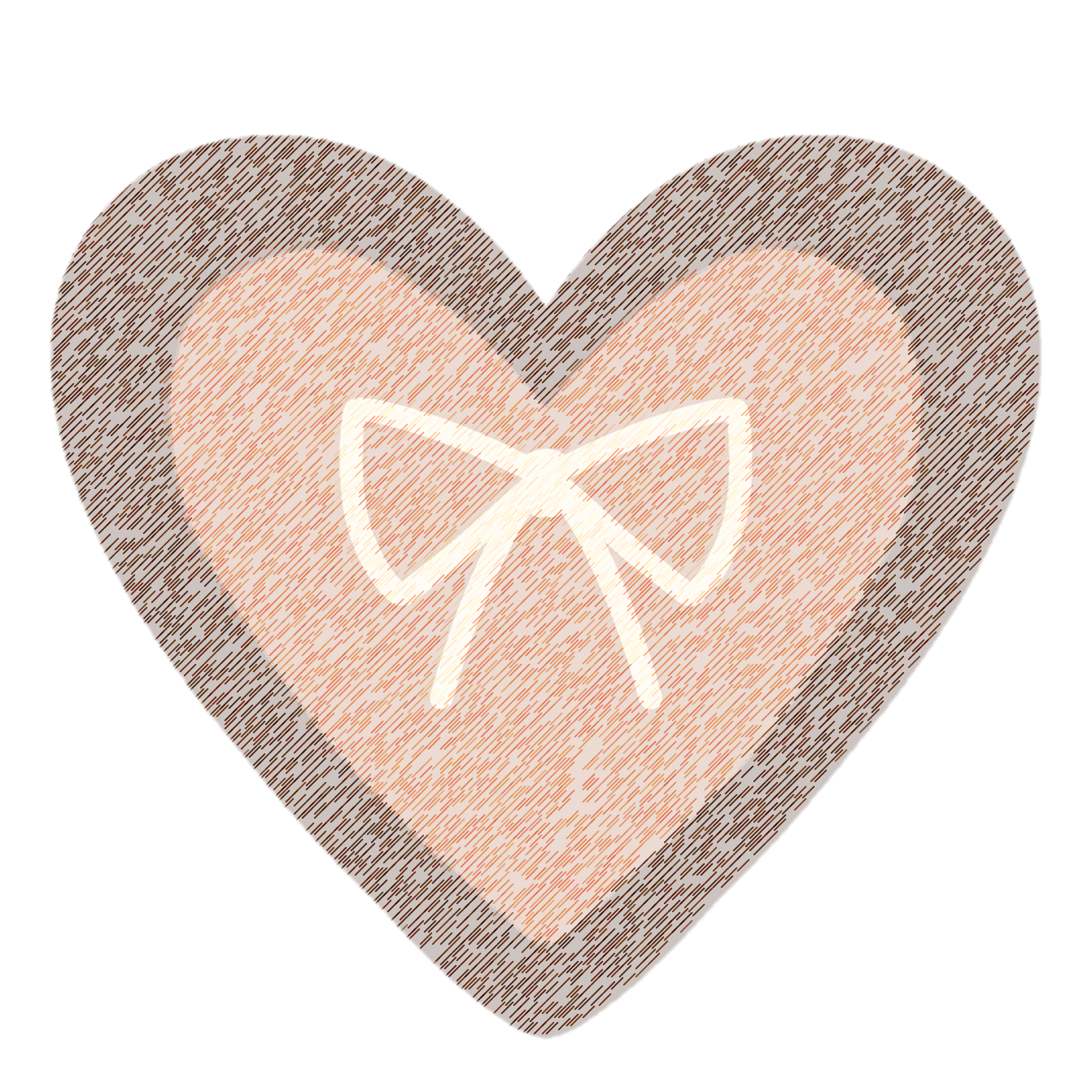 事前ＷＥＢ予約制
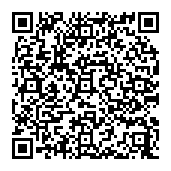 ♢受付期間♢
1月28日（火）10：00
　　　　　　　～2月11日（火・祝）各イベント5分前
お申込みはこちら
♢申し込み詳細♢
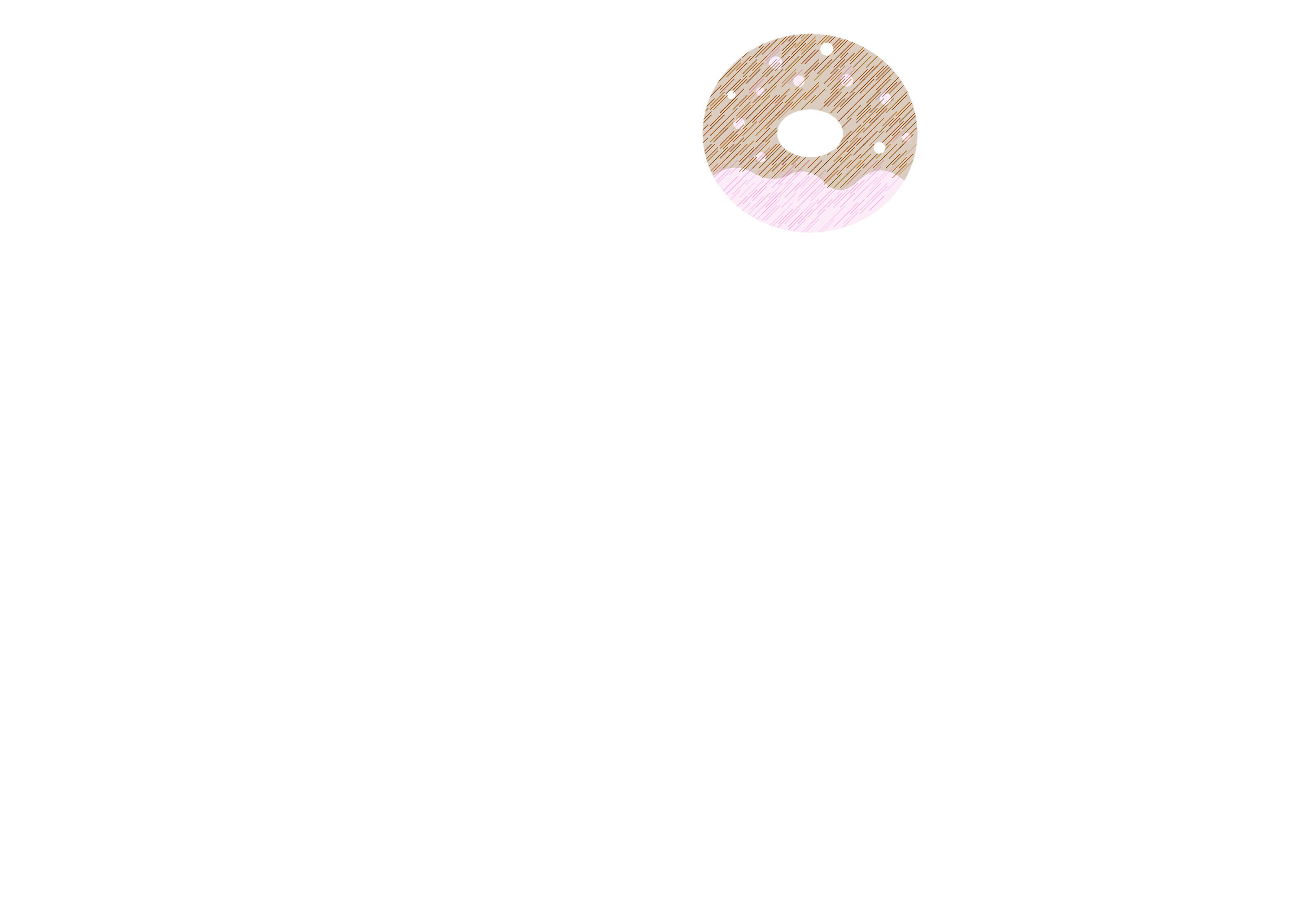 ・イベントはすべてWEB事前予約制です。
・各クラス開催日の3日前までキャンセルを受け付けます。
　手数料550円（税込）をお引きした額をお返しいたします。
・会員外の方はイベント前後1時間施設をご利用いただけます。
　※デイ会員様は会員価格で前後1時間利用可能です。